Méthodologie de recherche en sociologie
© 2025, Dr. SMAIL Idir
Cours 1: LA CONSTRUCTION TECHNIQUE
Quelle est la différence entre une stratégie et une tactique ?
Dans l’art militaire, il existe une distinction entre ces deux notions :
La stratégie 
C’est le choix général, et l’objectif qu’un responsable de l’armée doit effectuer pour bien mener une attaque, connaitre les forces de défense contre l’adversaire.
La tactique
 Elle a un rapport avec la décision que ce chef va prendre pour gagner une bataille. Connaitre les manœuvres, les moyens à utiliser afin de gagner un combat.
En sciences humaines : la stratégie représente la méthode/ la tactique représente les techniques utilisées
Cours 1: LA CONSTRUCTION TECHNIQUE
Gordon Mace, 1988 : disait que le choix de la stratégie de vérification est une phase importante pour le chercheur, car la décision qui résultera détermine en effet : le type d’information à recueillir et le type de traitement de données à effectuer.
Exemple : Si, je veux effectuer un voyage pour visiter un lieu :
 décision de voyage		 choix du moyen de transport	 		 départ	
             problématique		méthode et technique		vérification des hypothèses
Rappel : il existe trois types de méthode en sciences humaines
	* Méthode expérimentale
	* Méthode historique
	* Méthode d’enquête : descriptives/compréhensives
Cours 1: LA CONSTRUCTION TECHNIQUE
Les méthodes descriptives				      				   les méthodes compréhensives
 sondage, recensement, questionnaire                                                              entretien, observation, étude de cas


         Méthodes Quantitatives				           			          Méthodes Qualitatives
La méthode d’enquête
Cours 1: LA CONSTRUCTION TECHNIQUE
1
Méthodes Quantitatives : 
Visent la mesure du phénomène à l’étude. Autrement dit, expliquent les phénomènes par une investigation empirique systémique des phénomènes observables par la collecte de données numériques, analysées à travers des méthodes fondées sur des techniques mathématique, statistique ou informatique. 

				           
Méthodes Qualitatives :
Visent à prélever des données non-chiffrées. Autrement dit, visent la compréhension du phénomène, en dégageant le sens des propos ou de comportements observés.
2
Cours 1: LA CONSTRUCTION TECHNIQUE
1
Méthodes Quantitatives : 
Ces méthodes englobent plusieurs techniques, les plus utilisées :
Le recensement ;
Le sondage ;
Le questionnaire. 
Les mesures de ces méthodes : 
Peuvent être numériques : 1,2,3…
Peuvent être ordinales : plus grand, plus petit
Peuvent être à échelles : classement des journaux selon le nombre de vente
Cours 1: LA CONSTRUCTION TECHNIQUE
1- Recensement 
Opération administrative qui consiste à faire le dénombrement une population d’un État, d'une ville ;
Inventaire des équipements de toute nature susceptibles d'être requis en temps de guerre.
Aussi, action de recenser les êtres et les choses (matériel, bien…)
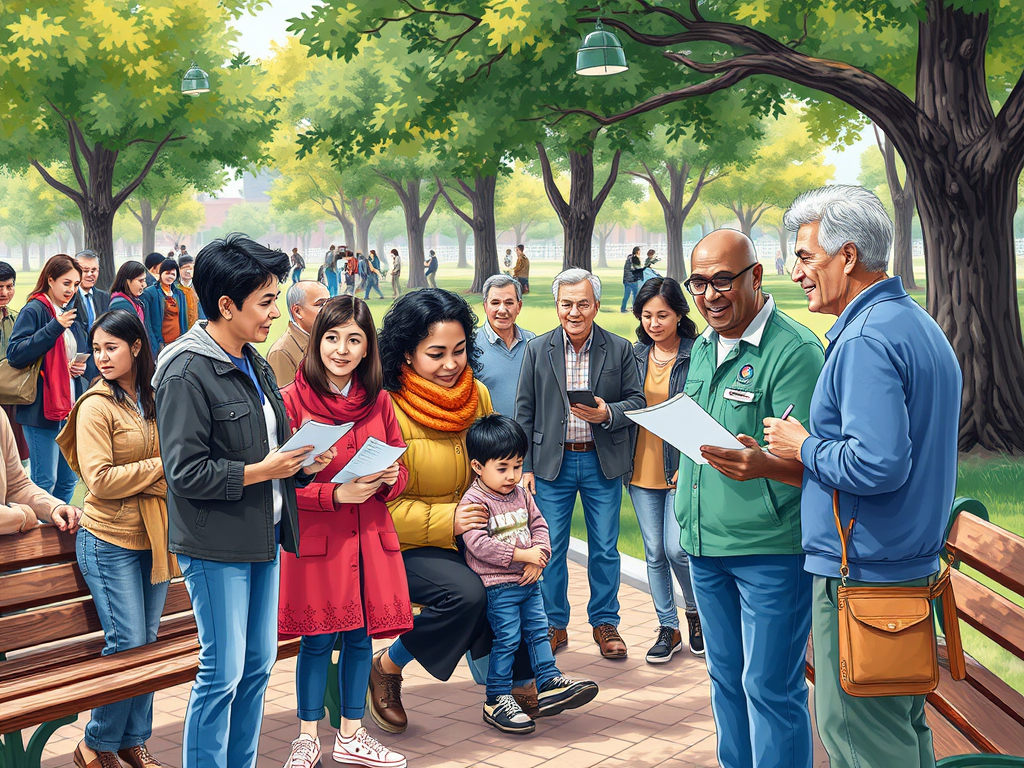 Cours 1: LA CONSTRUCTION TECHNIQUE
Ce qu’il faut retenir du recensement 
Le sujet  doit manifester un intérêt : cette technique est couteuse, on doit s’assurer que :
Chaque ménage interviewé repondéra aux questions. 
Chaque question doit ciblé un but précis.
Le sujet se prête-t-il à un recensement ?
 Les sujets abordés dans un recensement ne doivent pas susciter de réactions négatives chez les gens en portant atteinte à leur vie privée de façon inacceptable. 
Il ne faudrait pas non plus qu'on ait à donner des explications ni des consignes sans fin pour obtenir de bonnes réponses. 
Enfin, il ne faut pas interroger les gens sur des choses dont ils n'auront pas tendance à se rappeler.
Le sujet peut-il être couvert assez rapidement ?
 Il faut limiter le nombre de questions pour permettre à la population de remplir le questionnaire dans les délais requis et éviter ainsi certains problèmes.
Cours 1: LA CONSTRUCTION TECHNIQUE
2- Le sondage : de Sonder et -age ; du norois sund, ‘mer’.
Action de sonder à l’aide d’un dispositif spécial : ex : sonder le sol
C’est une enquête auprès de plusieurs personnes qui doivent répondre brièvement à une série de questions visant à déterminer leurs caractéristiques d’un point de vue donné.

Selon Maurice Angers « est une technique directe pour interroger des individus de façon directive, puisque la forme des réponses est prédéterminée, qui permet de faire un prélèvement quantitatif en vue de trouver des relations mathématiques et d’établir des comparaisons chiffrées »
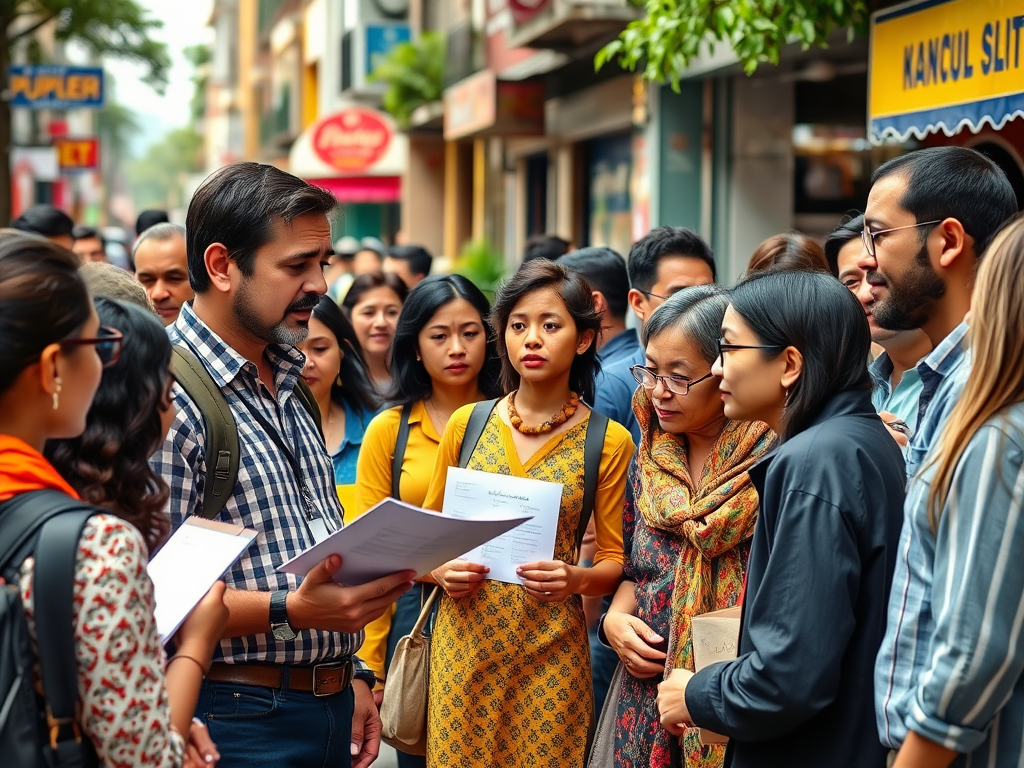 Cours 1: LA CONSTRUCTION TECHNIQUE
Les différents types de sondages
Il existe trois principaux sondages en sciences humaines et sociales :
Sondage instantané : appelé aussi sondage ponctuel. C’est une enquête qui se passe une seule fois dans le temps. L’enquête faite par ce type de sondage est moins longue à mener, elle est beaucoup plus rare par rapport aux autres types de sondage, mais très importante pour l’analyse des changements.
Sondage par panel : différent du premier type, à travers cette technique on interroge les enquêtés à plus d’une reprise. Ce type sert utile pour suivre l’évolution individuelles et connaitre en parallèle les différentes causes qui peuvent provoquer un changement dans une telle ou telle société.
Sondage de tendance : presque semblable au précédent, c’est une technique d’enquête qui se réalise à plusieurs reprises dans le but de comprendre l’évolution du phénomène, le changement social et historique.
Remarque : 
la seule différence entre tendance et panel : les enquêtés ne sont pas les mêmes dans le 3ème type. Quant aux questions elles peuvent être semblables.
Cours 1: LA CONSTRUCTION TECHNIQUE
3- Questionnaire :
C’est une technique directe, visant un ensemble d’individus le plus souvent représentatif d’une population. À travers une série de questions, l’enquêteur vise à recueillir des données sur leur situation sociale, économique, professionnelle, personnelle…
D’après Jean-Claude COMBESSIE : le questionnaire, sa fonction principale de donner à l’enquête une extension plus grande et de vérifier statistiquement jusqu'à quel point sont généralisables les informations et hypothèses préalablement constituées.
Types de questionnaire
Questionnaire auto-administré : ce type exige la présence de l’enquêteur pour mener une enquête. Selon MUCHIELI 1970, c’est de donner à chaque informateur un formulaire de questions à remplir. 
Questionnaire interview : ce type consiste à poser verbalement les questions et à noter les réponses. Cela demande plus de temps et d’implication de l’enquêteur ou la personne qui s’engage à passer le questionnaire.
Cours 1: LA CONSTRUCTION TECHNIQUE
La passation d’un questionnaire 
Il faut d’abord faire le test préalable : tester auprès d’un nombre limiter de personnes pour s’assurer que le questionnaire ne relève pas de contraintes.
Passation face-à-face : c’est le mode le plus privilégié pour la passation, car on peut avoir facilement l’ajustement de la façon dont on pose les questions (orale, passation directe).
Enquête par téléphone : mode très rapide de passation appelé aussi système CATI (Computer Assisted Telephone Interview), moins privilégié car il y a le risque d’exclure les personnes qui ne possèdent pas de téléphone de l’enquête.
Cours 1: LA CONSTRUCTION TECHNIQUE
4- Analyse statistique 
Est une technique quantitatives indirecte. Elle est utilisée sur des productions ou des documents se rapportant à des individus.
Exemple : l’analyse des statistiques d’un recensement d’une population. 
	  Analyse d’un bilan statistique d’un organisme spécialisé dans les études quantitatives (ONS, INSEE…) 
Remarque : les données à analyser ne sont pas tirées directement de mon enquête, elles sont produites par d’autres chercheurs, enquêteur ou organisme.
Les sources de l’analyse statistiques 
L’université : est une source de production des données chiffrées
Les organisme professionnels : tels que l’ONS en Algérie, L’UNESCO, INSEE…
Les revues spécialisées dans les statistiques : peuvent fournir des données actualisées, ex : CREAD
Organisme internationaux : ONU (organisation des Nations Unis), OCDE (organisation de coopération et de développement économique) fournissent des statistiques par pays
Cours 1: LA CONSTRUCTION TECHNIQUE
Avantages et inconvénients des techniques quantitatives
Les informations collectées sont sommaires
Le risque des non-réponses
Techniques peu couteuses, mis à part le recensement qui sollicite beaucoup plus de moyens
Rapidité d’exécution, un questionnaire peut se remplir en un ¼ heure 
Facilite la comparabilité des réponses
Techniques appliquées sur un grand nombre
Le risque de déformation volontaire des propos (risque du hasard, non-réponse, informations erronées) 
Risque de l’inaptitude des interviewés à remplir le questionnaire
Question : quelles est la différence entre un sondage et un questionnaire ?
Point de repère : le sujet, les question, la population
Cours 1: LA CONSTRUCTION TECHNIQUE
Les méthodes qualitatives
Ces méthodes visent la compréhension du phénomène à l’étude. À travers les méthodes qualitatives, le chercheur tente de comprendre le sens des propos, des comportements observés.
Parmi les techniques les plus utilisées : 
L’observation
L’entretien
Récits de vie
2
Cours 1: LA CONSTRUCTION TECHNIQUE
1- Observation 
Observation : est du latin classique observare, ‘observer. C’est l’action de mettre un sujet sous un constat permanent, sous une surveillance systématique.

C’est une technique directe, servant à observer un groupe qu’il soit : village, une association, joueurs… cela dans le but de faire des prélèvements qualitatifs pour comprendre les attitudes et les comportements de ce groupe.
Cours 1: LA CONSTRUCTION TECHNIQUE
1- Observation
Types de l’observation 
Observation participante : c’est la forme à l’origine des autres types. On s’insère dans la vie des gens observer sans modifier la situation. Souvent utilisée par les anthropologues. (demande plus de temps)
Observation désengagée : c’est une autre forme d’observation, utilisée si on ne veut pas partager le quotidien des enquêtés. Ex : observer les comportements des joueur de volleyball à partir des tribunes. (occasionnelle) 
Observation dissimulée : observer les gens sans qu’il ne voient. Ou bien, on peut être avec eux sans qu’il sache qu’on les observe. Ex : observer le comportement d’un personnel d’une lingerie sans se faire repérer. (choisir le lieu d’observation pour ne pas soupçonner la présence du chercheur) 
Observation ouverte : l’observateur ne cache pas son intention. Ex : l’observateur peu se présenter pour occuper un poste dans le service lingerie pour observer le phénomène du près.
Remarque : on observe les évènements qui se produisent dans le but de comprendre le phénomène
Limites de l’observation dissimulée : il y a souvent des éléments qui vont nous échapper
Cours 1: LA CONSTRUCTION TECHNIQUE
2- L’entretien
Est une techniques qualitative directe. Appelée aussi entrevue, interview.
C’est une technique qui consiste à interroger des individus isolément et en position de face to face, en vue de prélever des données qualitatives. 
Exemple : réaliser un entretien avec un responsable de la spécialité communication, afin d’approfondir mes connaissances sur la spécialité…
Cette technique est utilisée souvent quand un sujet et méconnu, ou le chercheur enquêteur possède peu d’information sur son sujet.
Conseils : 
Avant de commencer n’importe quel entretien, il faut s’assurer que votre enquêté (e) est très allaise et près pour vous informer
Il faut préparer un schéma de questions à aborder lors de l’entretien
S’assurer à l’avance que votre enquêté répond aux caractéristiques de votre population d’étude
Cours 1: LA CONSTRUCTION TECHNIQUE
Types d’entretien 
Entretien directif : appelé aussi fermé, l’enquêteur pose des questions directes, et il s’attend en parallèle à des réponses courtes. L’enquêteur par cette technique d’entretien tente de recueillir des informations très précises en vue de corroborer ou réfuter une hypothèse.
Entretien semi-directif : appelé aussi semi-dirigé. L’enquêté pose des questions ouvertes et laisse la personne interviewée répondre librement. Si ce dernier sors du sujet, l’enquêteur peut intervenir pour le réencadrer et lui rappeler la question voulue.
Entretien non-directif: appelé aussi entretien libre. L’enquêteur propose un sujet, et l’enquêté a le libre choix de répondre à cette question sans aucune interruption.
Information 
Les relances : stratégie utilisée par le chercheur, si la réponse à la question est:
 insuffisante, manque de précision, le souhait de l’enquêté de rajouter des informations, pour confirmation des propos.
Cours 1: LA CONSTRUCTION TECHNIQUE
3- Focus groupe
Une technique directe qualitative, appelée aussi entrevue de groupe. 
Par cette technique le chercheur enquêteur vise au préalable la collecte d’informations en groupe.
L’intérêt des focus groupe est de connaitre les réactions du groupe. 
Chaque réponse des membres qui le compose sera traité comme une partie de la totalité du groupe
Exemple : si, on tente de réaliser des entretiens avec des agents de chaque service qui compose une unité 	  d’une entreprise. On peut utiliser cette technique en rassemblant l’ensemble des agents.
Question : quelle est la différence entre un entretien et un focus groupe ?  
	si, les membres de l’unité ne se connaissent pas, est-il possible de réaliser avec eux un focus groupe?
Point de repère : même caractéristiques sociales, même vécu, même objectifs, concernés par mêmes Qs
Cours 1: LA CONSTRUCTION TECHNIQUE
4- Récit de vie (histoire de vie)

 Est une entrevue de recherche, utilisée souvent par les historiens, anthropologues et sociologues pour relater une bonne partie de son vécu en tenant compte de l’environnement et le contexte social qui le concerne.
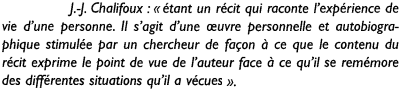 Cours 1: LA CONSTRUCTION TECHNIQUE
Avantages et inconvénients des techniques qualitatives  
On vise la compréhension profonde du phénomène
Perception de la réalité en temps réel 
Avoir une vision générale sur le sujet à l’étude
Une meilleur intégration du chercheur pour comprendre le sujet
Recueillir des informations sans intermédiaire 
Ce sont des techniques couteuses
La lourde responsabilité du chercheur 
Risque des réponses mensongères
la subjectivité de l’enquêteur 
Manque de comparabilité des informations